2024春电磁学B第四次习题课
物理学院 蔡文锴
1
目录
每章思维导图
公式讲解
例题与习题讲解
2
第五、六章
每章思维导图
公式讲解
例题与习题讲解
3
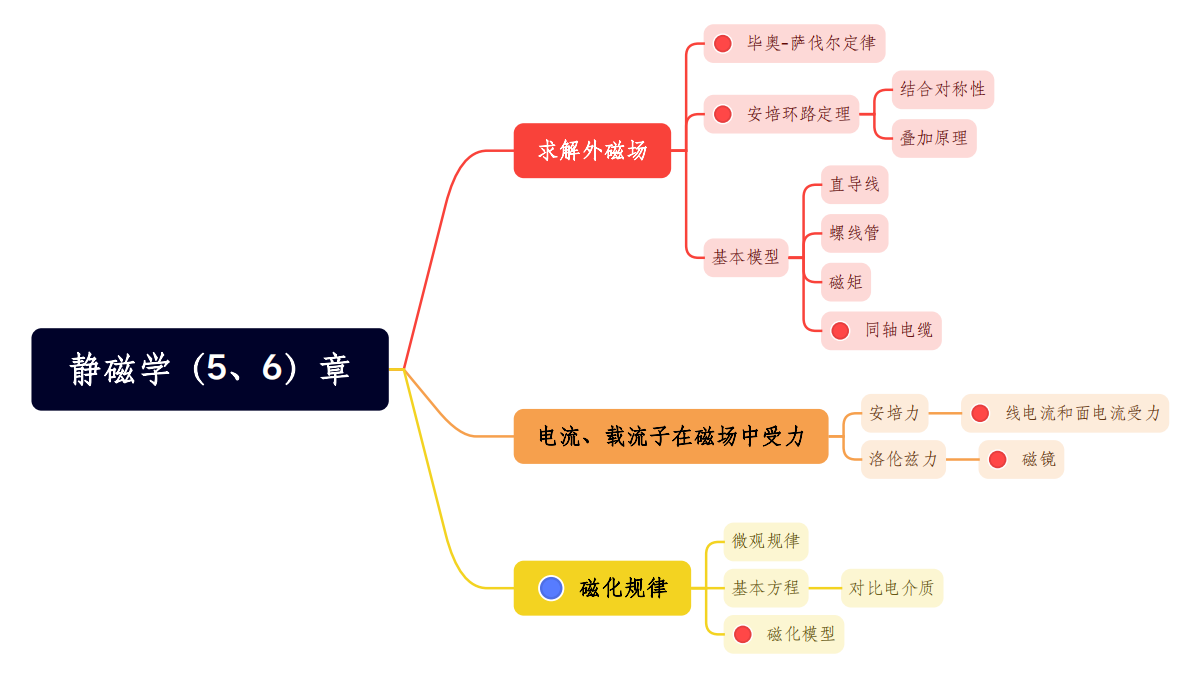 4
（判断、简答）公式、简答题
从电流元受力分析开始求磁场
5
毕奥-萨伐尔定律
求磁场
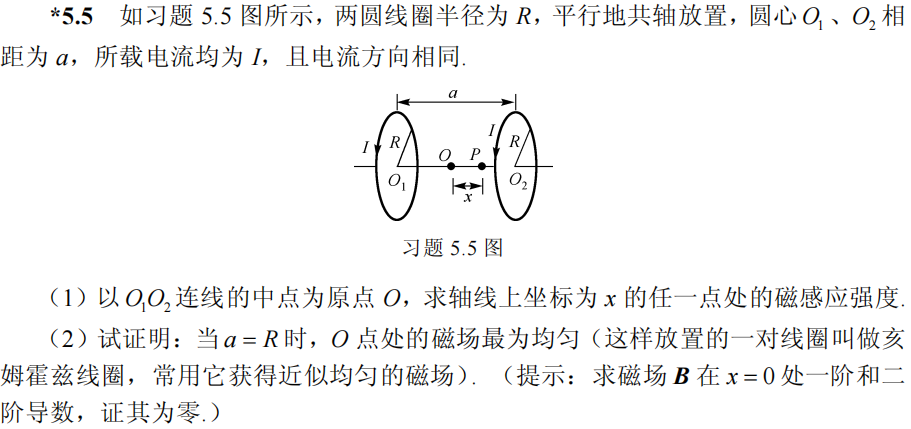 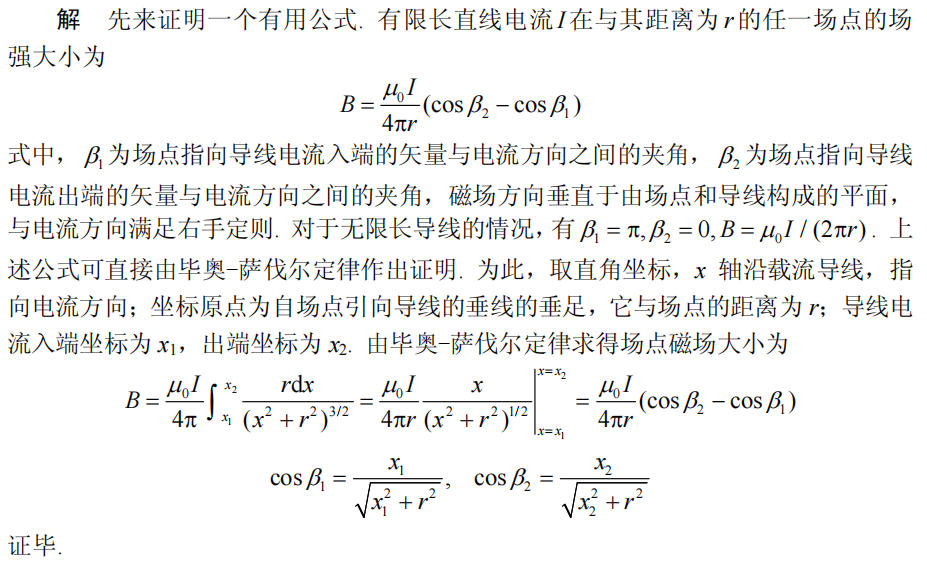 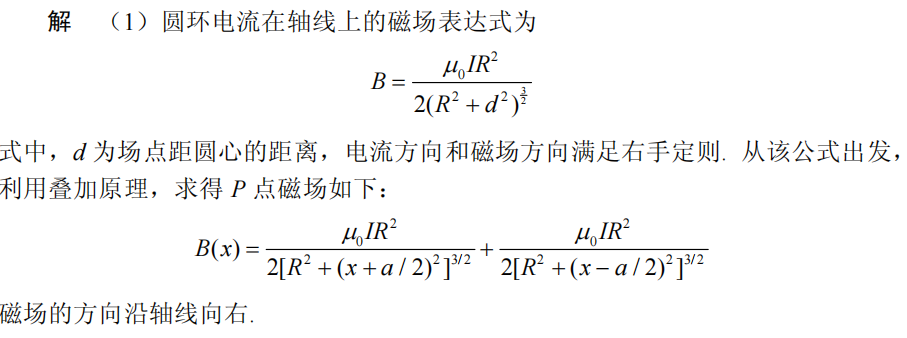 6
小模型螺线管
求磁场
7
小模型磁偶极矩
求磁场
8
安培环路定理、对称性与叠加原理
求磁场
9
磁镜
带电粒子在磁场中受力
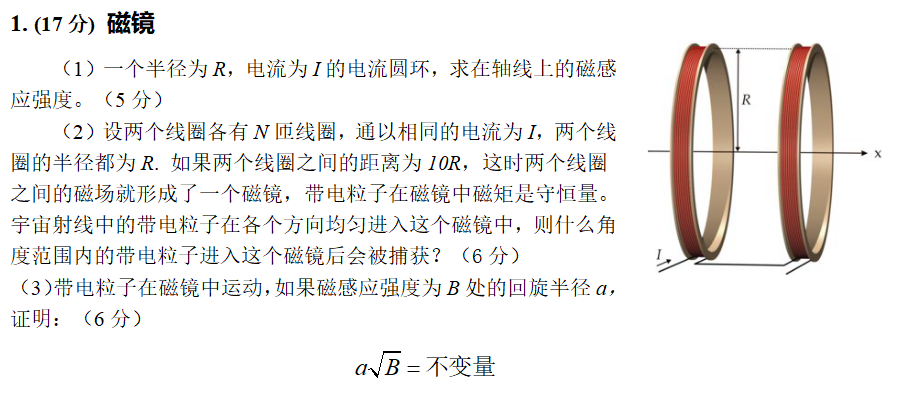 2018年公共题
10
线电流、面电流受力
电流在磁场中受力
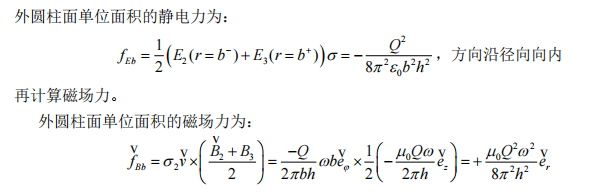 11
（判断、简答）分类，概念
介质磁化
12
（判断、简答）抗磁性推导，简答题
介质磁化
13
极化与磁化规律对应
14
公式与例题
磁化规律
15
介质磁化
典型例题
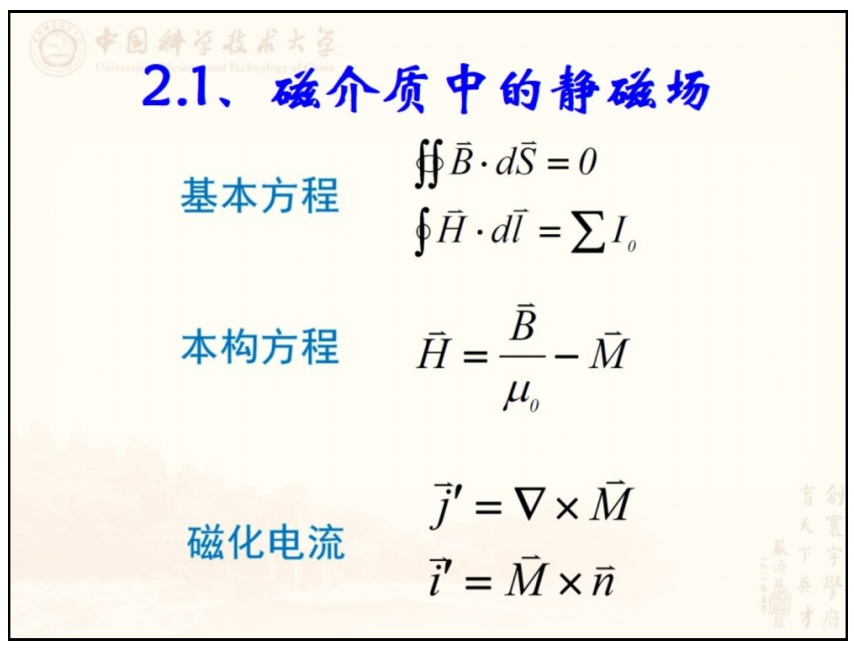 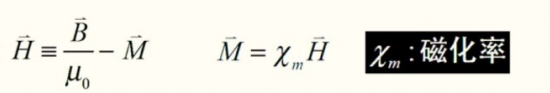 16
某道公共题
磁矩应用
17
以磁化球为例讲解外磁场中磁介质
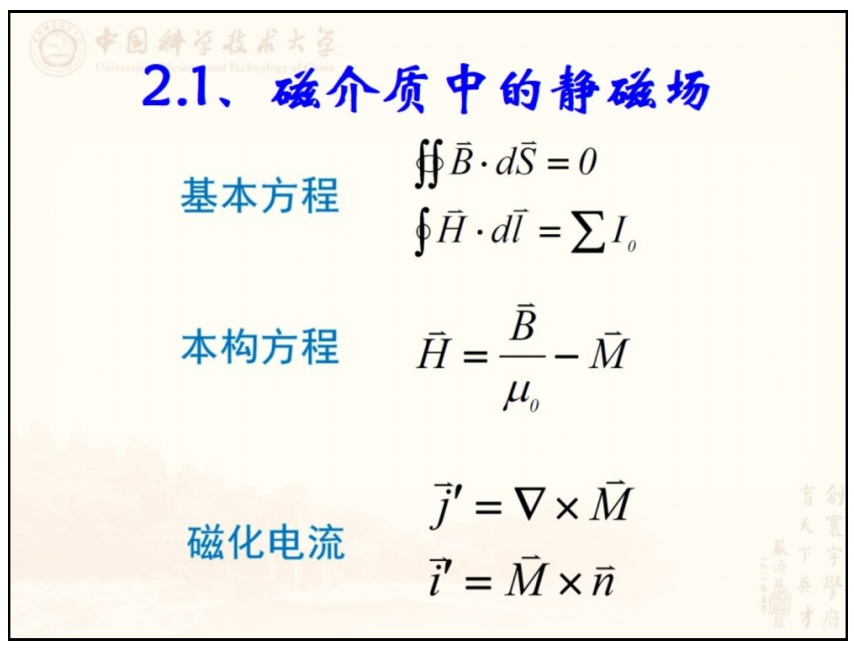 18
第七、八、九章
每章思维导图
公式讲解
例题与习题讲解
19
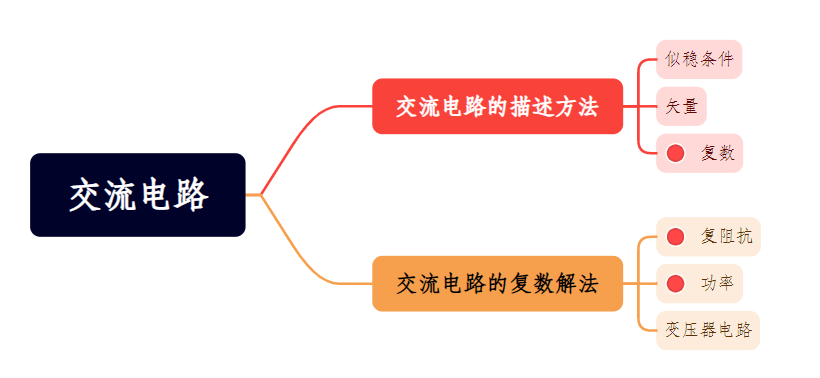 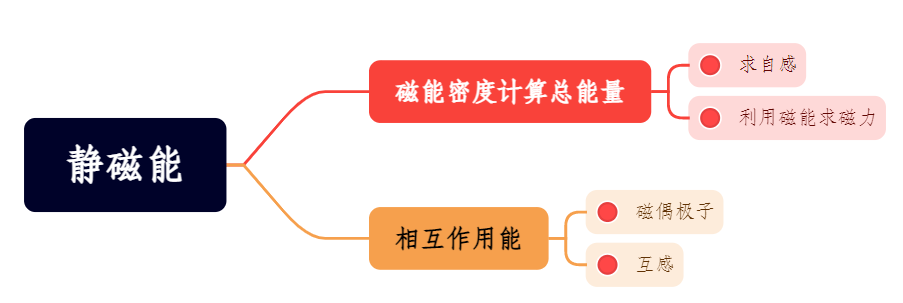 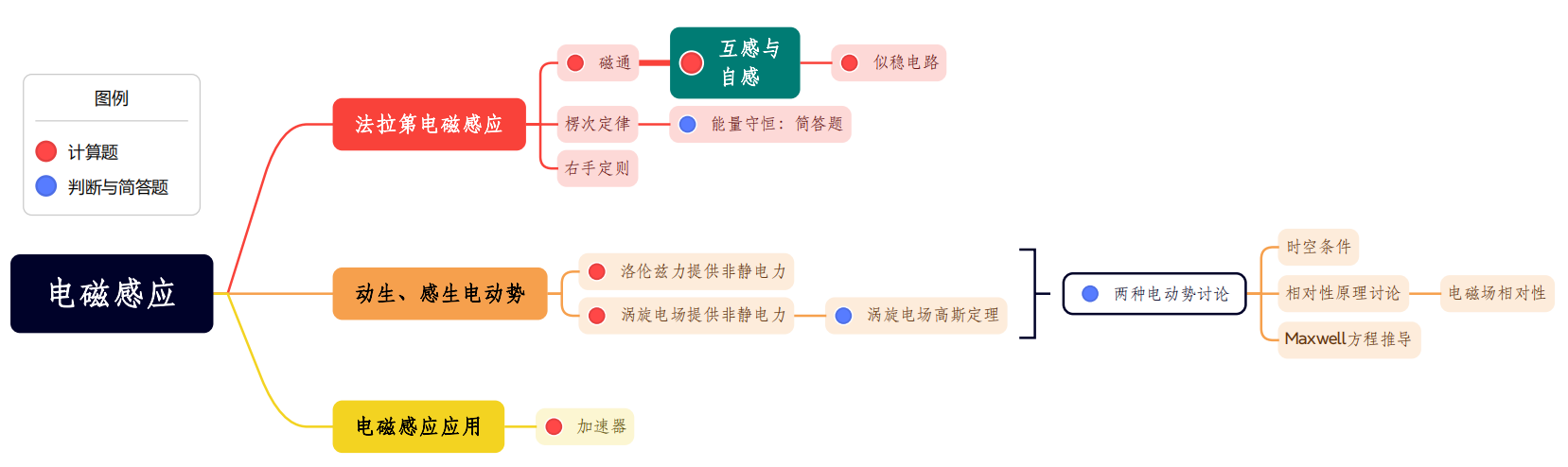 20
（判断、简答）概念与公式
法拉第电磁感应定律
21
计算电动势，关键在于计算磁通
法拉第电磁感应定律
22
（判断、简答）洛伦兹力不做功
动生电动势
23
涡旋电场的应用
法拉第电磁感应定律
24
（判断、简答）
对于电磁相对性的讨论
25
（判断、简答）参考系改变的结果
对于电磁相对性的讨论
26
（判断、简答）
对于电磁相对性的讨论
电荷为相对论不变量
净电荷密度？
27
求互感
相互作用能
相互作用能
求互感？
28
偶极子模型
相互作用能
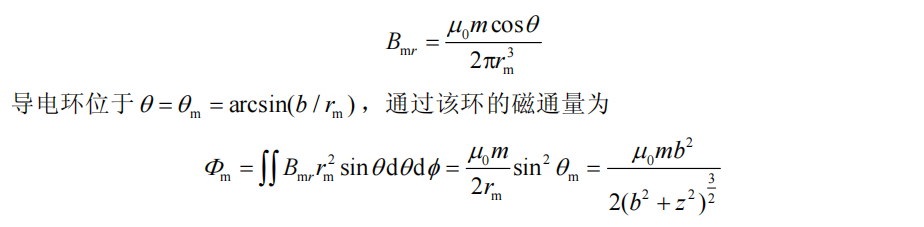 29
典型模型
磁场能
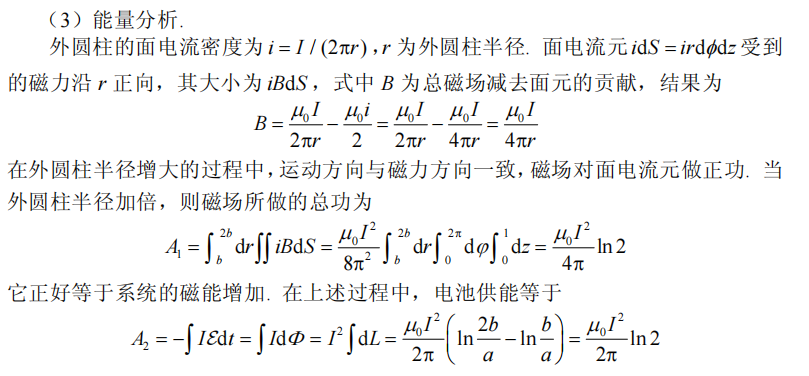 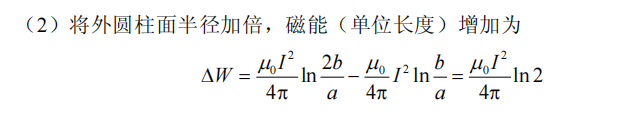 30
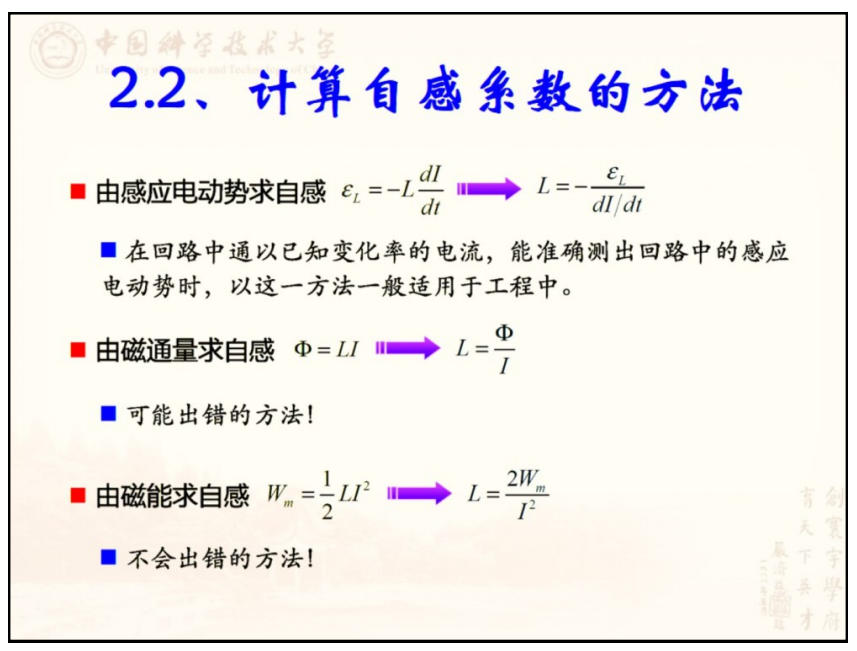 （简答、计算）磁通量，自感，互感
磁通量的局限性
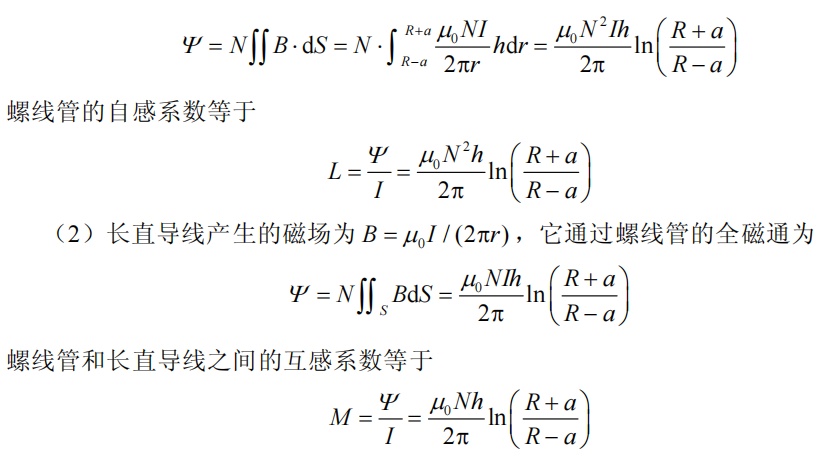 31
磁通量，自感，互感
磁通量的局限性
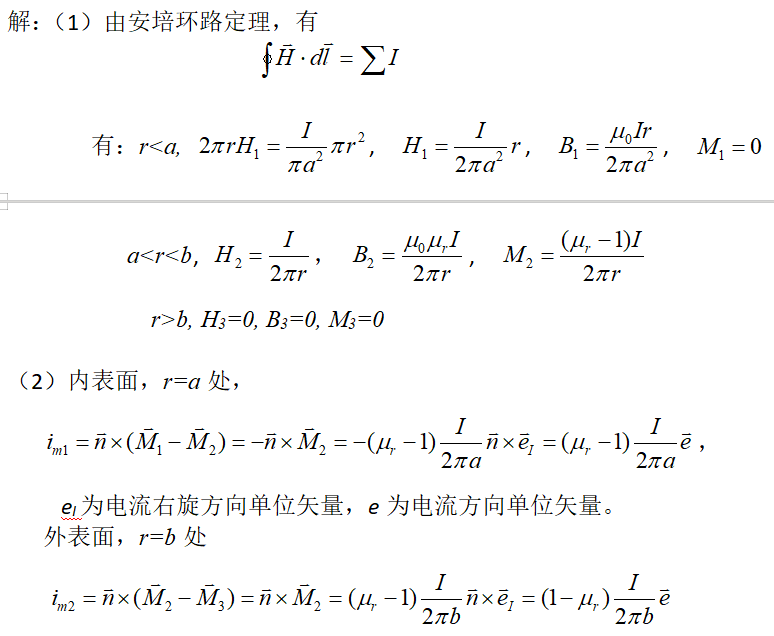 32
定义，公式
复阻抗
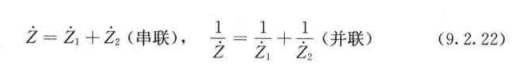 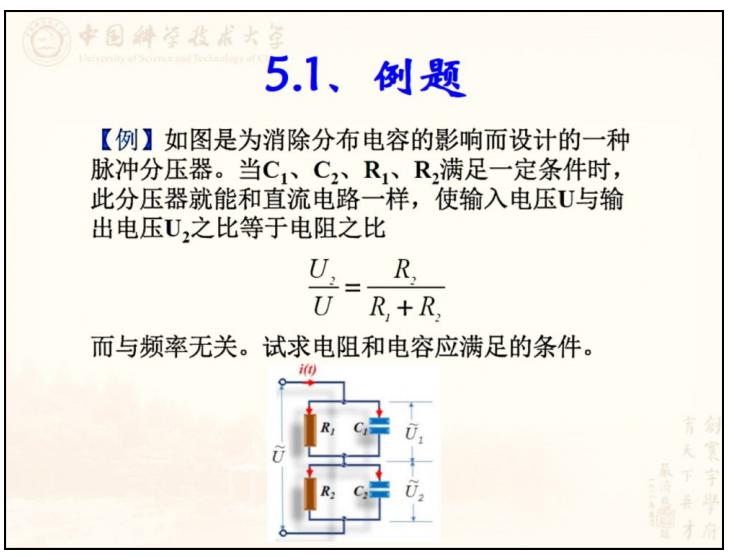 33
共振条件
共振
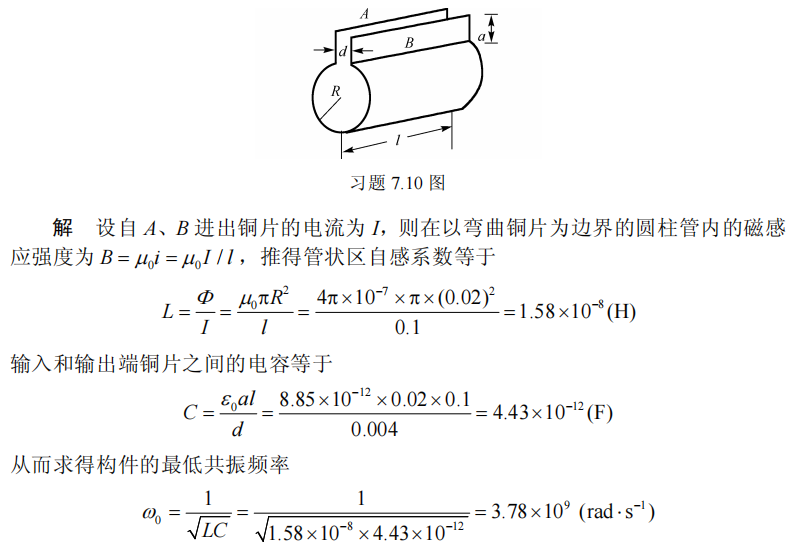 共振的相位特点、电压分配特点、能量分配特点
34
可以结合似稳电路部分一起复习
阻抗计算
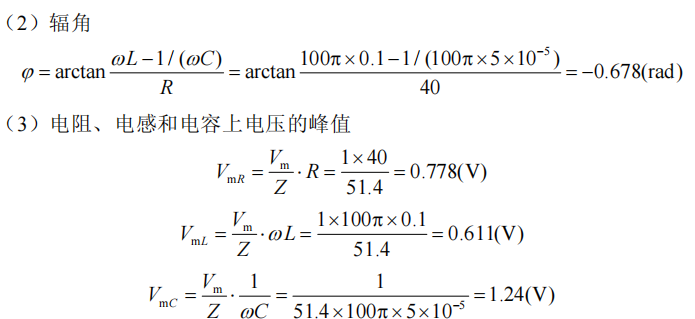 35
第十章
每章思维导图
公式讲解
例题与习题讲解
36
（判断、简答）推导波动方程
电磁波
37
（判断、简答）位移电流公式、（默写）麦氏方程组及简单应用
麦克斯韦电磁理论
38
玻印廷矢量
电磁场中的能量
39
习题讲解
电磁场中的能量
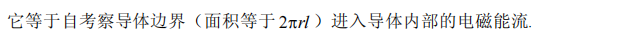 40
习题讲解
电磁场中的动量
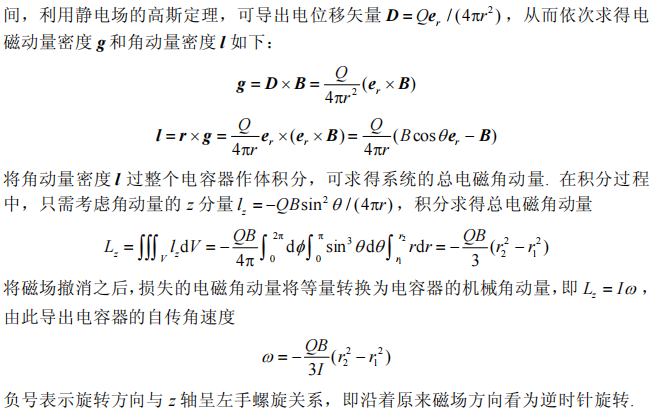 41
某道公共题
电容器的电磁动量分析
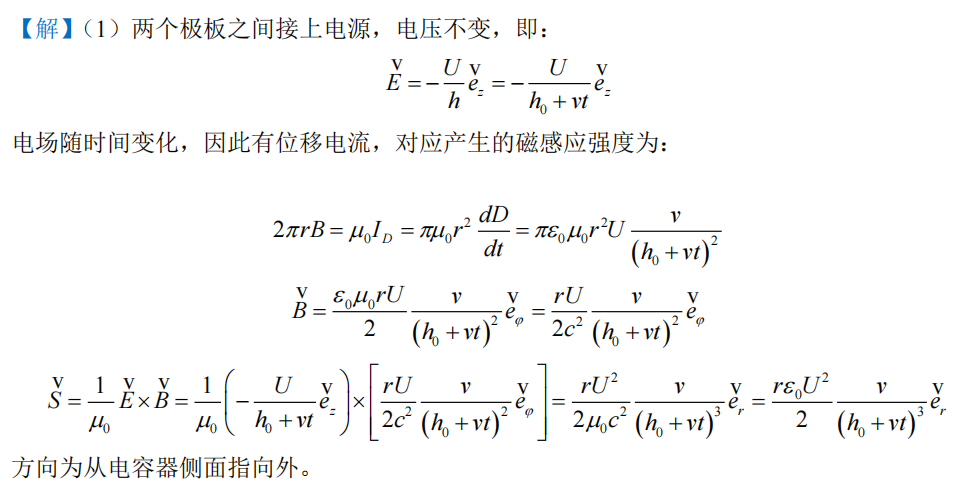 42
综合求解
导体综合问题
43
谢谢	！
请提宝贵意见
44